Title II, Part ASupporting Effective Instruction Monitoring
SEI 11: Parents’ Right to Know Teacher Qualifications
Part TWO: Four-Week Letter
[Speaker Notes: Hello. Thank you for watching this presentation about Title II, Part A Supporting Effective Instruction Monitoring SEI 11: Parents’ Right to Know Teacher Qualifications Part Two: Four-week Letter. My name is _________________. I am a SEI Reviewer from the California Department of Education Professional Learning Support and Monitoring Office. Our contact information is included on the final slide. Please contact our office with any questions.]
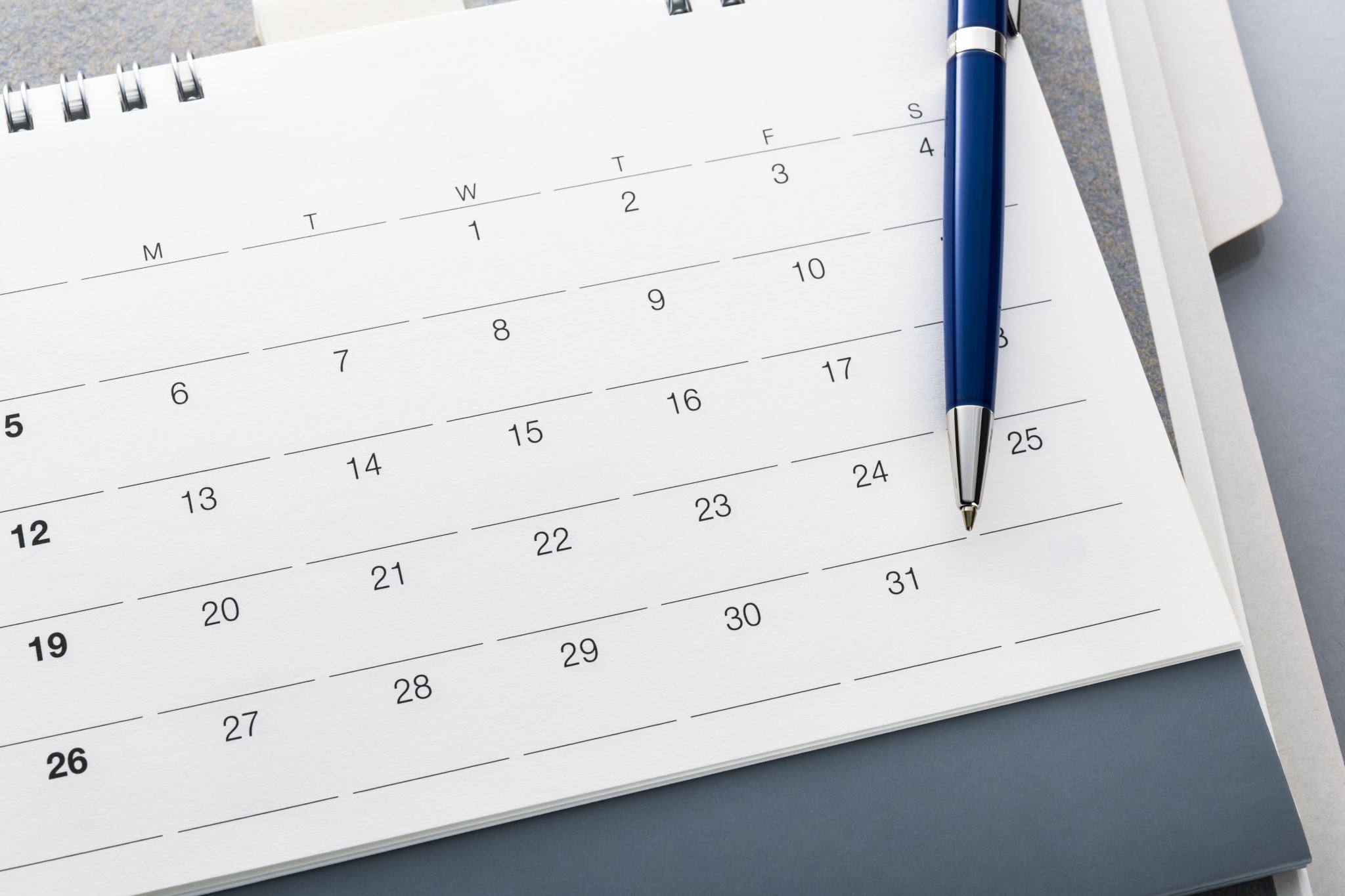 Agenda
Four-week letter legal requirement
Four-week letter template
Four-week letter frequently asked questions 
Four-week letter best practices
Supporting Effective Instruction (SEI) 11 Four-week letter findings and resolution

Slide notes are present throughout this presentation.
2
[Speaker Notes: Agenda
Four-week letter legal requirement
Four-week letter template
Four-week letter frequently asked questions 
Four-week letter best practices
SEI 11 Four-week letter findings and resolution]
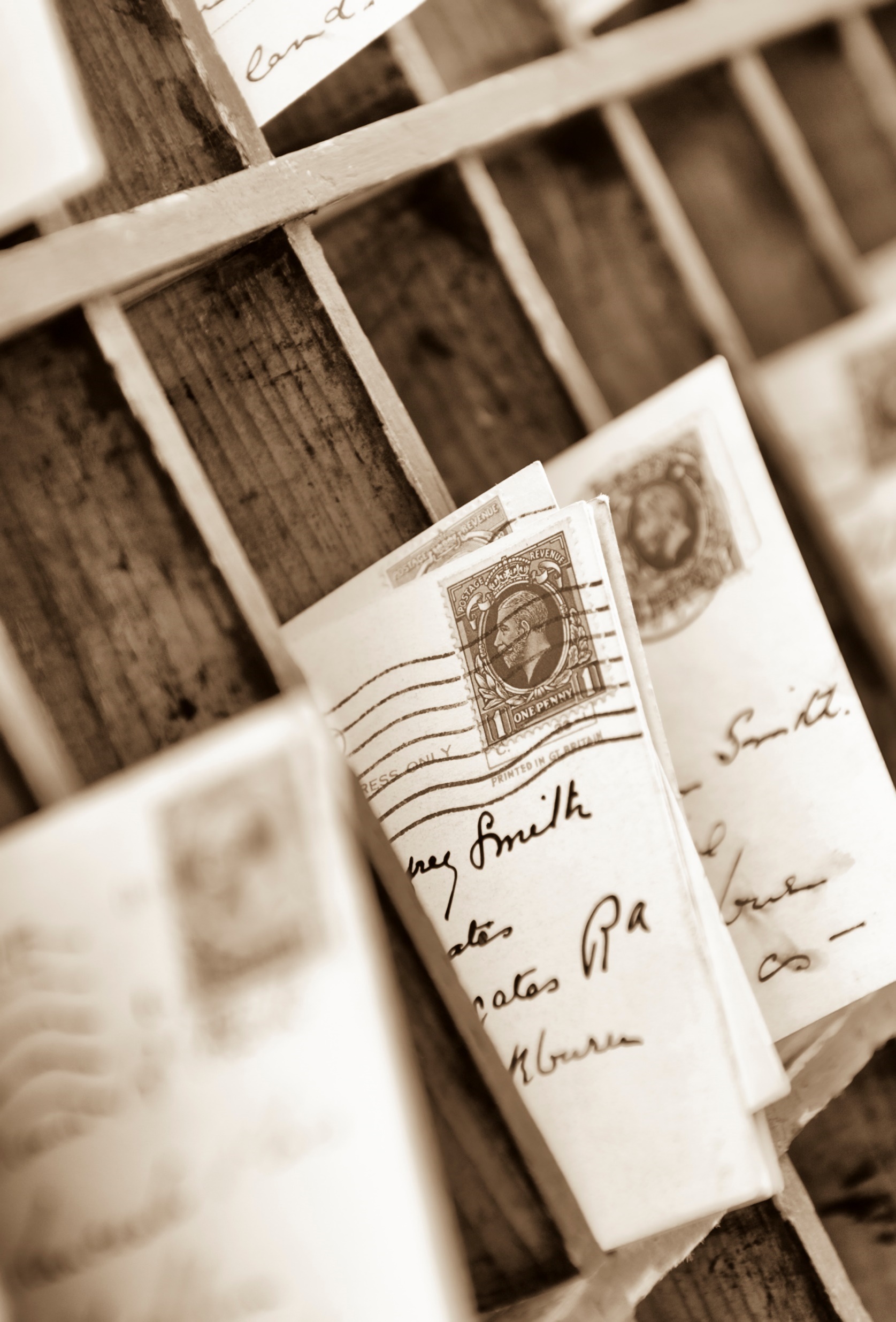 Four-Week Letter
A school that receives Title I funds shall provide to each individual parent of a child who is a student in such school, with respect to such student—
Timely notice that the student has been assigned, or has been taught for four or more consecutive weeks by, a teacher who does not meet applicable state certification or licensure requirements at the grade level and subject area in which the teacher has been assigned. 
20 U.S.C. Section 6312[e][1][B][ii]
3
[Speaker Notes: 4-week letters are to be sent to families of children at Title I sites who have been taught for four or more consecutive weeks by a teacher who does not meet applicable state certification or licensure requirements at the grade level and subject area in which the teacher has been assigned. This requirement is monitored during a Federal Program Monitoring (FPM). If Title II is not on the review, the Title I team will monitor this provision.]
Four-Week Letter Evidence (1)
4
[Speaker Notes: Four-Week Letter Evidence (1)
Submit evidence of the four-week letter template.
Submit the credential monitoring process for the four-week letter, including the waiver(s), permit(s), and authorization(s) that determine the need for a four-week letter. 
Submit evidence that the four-week letter was distributed to families, if necessary.]
Four-Week Letter Evidence (2)
5
[Speaker Notes: We also need the staff credentials districtwide. LEAs must provide a sortable spreadsheet of all certificated staff that includes: each teacher’s name, credential(s), subject matter authorization(s), waivers, permits, and authorizations, school site, and current assignment(s). For the current assignment, list all classes the teacher teaches. Include information for all teachers throughout the LEA.]
Example list of Staff Credentials (1)
6
[Speaker Notes: Here is an example of a sortable spreadsheet with staff credentials for a high school that could be uploaded into CMT as evidence. In this example the LEA has a teacher represented on multiple lines for each credential and/or authorization they hold when applicable.]
Example list of Staff Credentials (2)
7
[Speaker Notes: Here is another example of a sortable spreadsheet with staff credentials for an elementary and middle school that could be uploaded into CMT as evidence. In this example the LEA has a teacher represented on multiple lines for each credential and/or authorization they hold when applicable.]
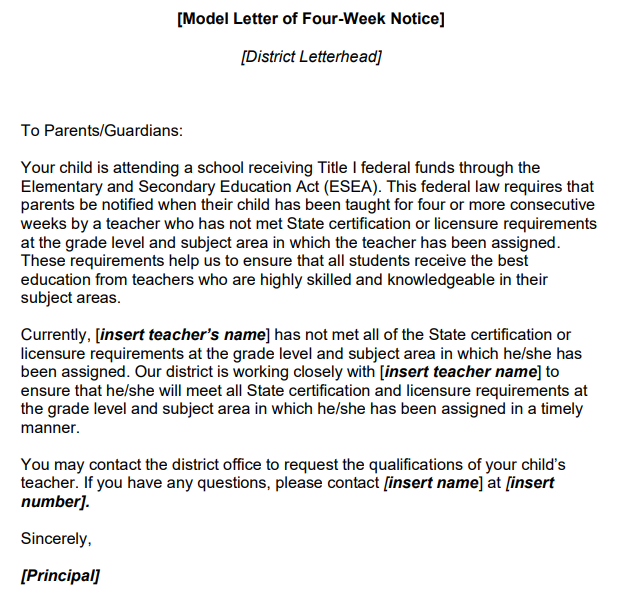 Four-Week Letter Template
8
[Speaker Notes: You will notice that the letter specifically addresses components of the statute. LEAs may determine if they would like to have families contact the school site or the district office and insert that information into the letter. This is a local decision the LEA can make based on their needs. Some LEAs have families contact the district’s human resource department or credential analyst to elevate the burden from the site principal and to ensure that appropriate. 

Please note that the teacher’s name must be included in the letter. 
Information regarding the 4-week letter template can be found on the CDE Title II web page at https://www.cde.ca.gov/pd/ee/documents/modlet4weeknotieng.doc Information regarding the translated  4-week letter template can be found on the CDE Title II web page at http://inet2.cde.ca.gov/cmd/translatedparentaldoc.aspx?docid=3815,3822,3858,3829,3833,3849,3863,3855,3861,3871,3875,10075,10076,3837,3866,3853]
Determination Chart Four-Week Letter (1)
9
[Speaker Notes: Ineffective teacher is the term used by the United States Department of Education. We understand that this term can be hurtful, and we know that this term does not evaluate the teacher’s performance. 
Any teacher who falls into one of the above categories requires a four-week letter to be sent home if they are at a Title I school and have taught students for four or more weeks.]
Determination Chart Four-Week Letter (2)
10
[Speaker Notes: An out-of-field teacher is a credentialed teacher who has not yet demonstrated subject matter competence in the subject area(s) or for the student population to which he or she is assigned. These include GELAP, SELAP, and LOAs except those under Title 5 that don’t have a credential for the course such as Avid or study hall.]
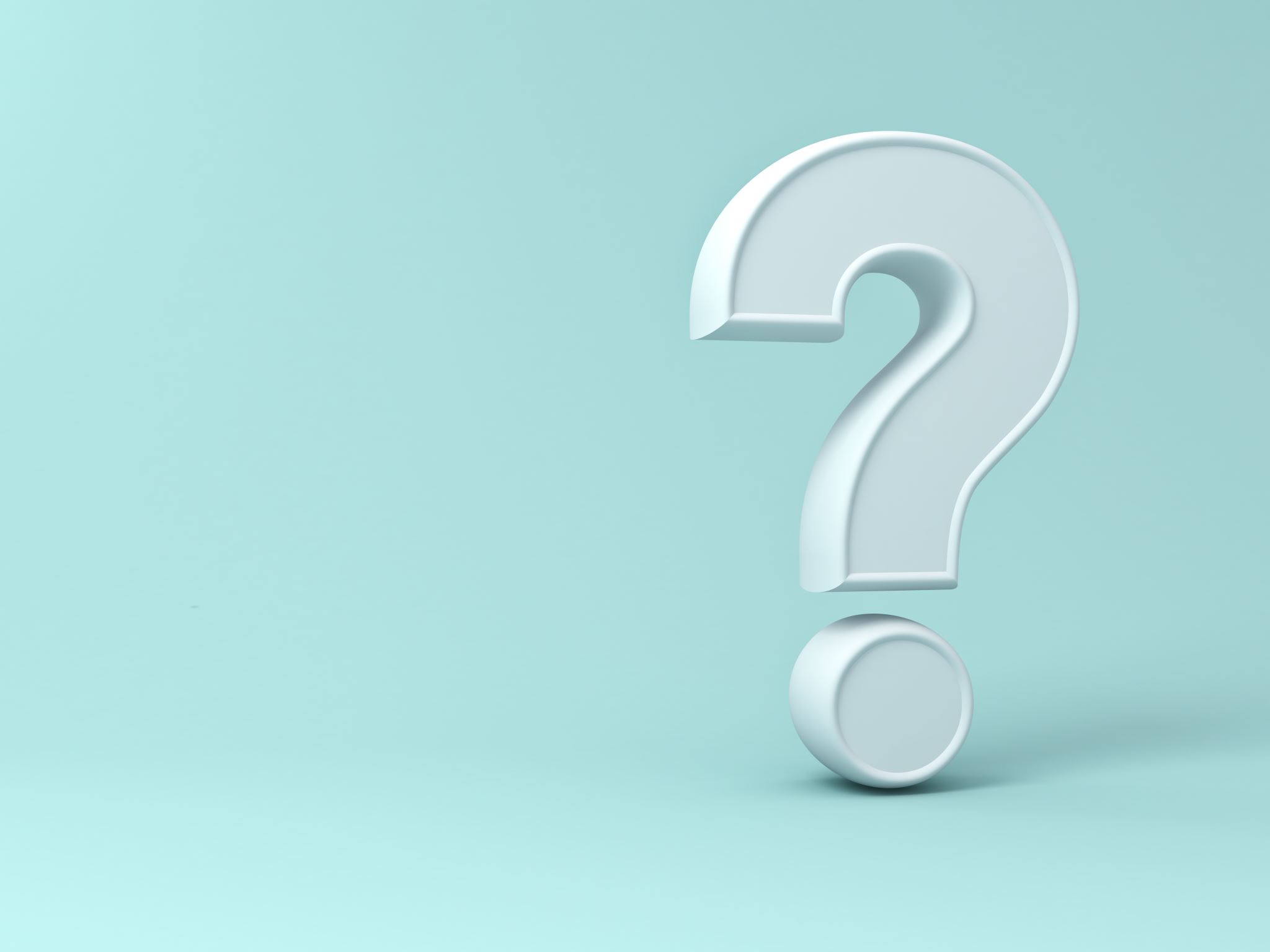 Four-Week Letter Questions (1)
Question: May an LEA alter the wording of the letter?
Answer: The wording in the California Department of Education (CDE) template meets federal guidelines. LEAs may add to legal notification to families. 
We recommend that LEAs send additions to the CDE at titleII@cde.ca.gov for review.
11
[Speaker Notes: Question: May a LEA alter the wording of the letter?
Answer: The wording in the sample notice meets federal guidelines. LEAs may add to the legal notification to families. 

We recommend LEAs send additions to the CDE at titleII@cde.ca.gov for review.]
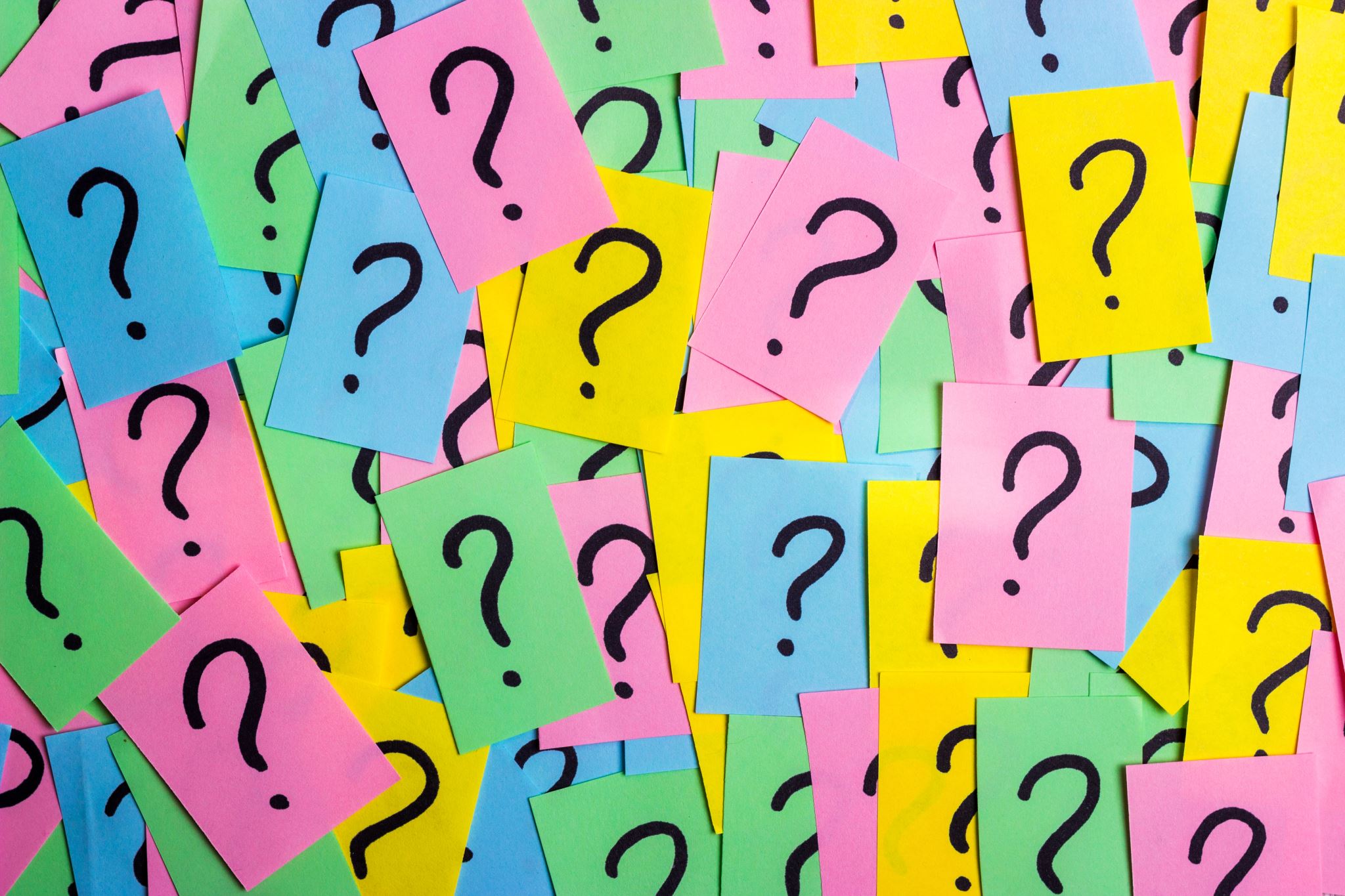 Four-Week Letter Questions (2)
Question: Must the four-week letter include the teacher’s name?
Answer: Yes, the letter must include the teacher’s name.
12
[Speaker Notes: Question: Must the four-week letter include the teacher’s name?
Answer: Yes, the letter must include the teacher’s name.]
Four-Week Letter Questions (3)
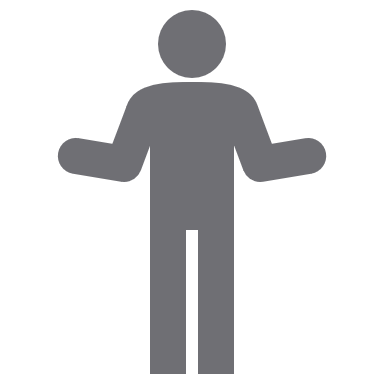 Question: I thought the four-week letter was no longer required after No Child Left Behind?
Answer: No, the four-week letter is still required for sites receiving Title I funds.
13
[Speaker Notes: Question: I thought the 4-week letter was no longer required after No Child Left Behind (NCLB)?
Answer: No, the 4-week letter is still required for sites receiving Title I funds.
If you have not maintained this practice please contact our office for support.]
Four-Week Letter Questions (4)
Question: Our teachers are legally assigned by the Commission on Teacher Credentialing (CTC); why do we need to send the four-week letter?
Answer: Teachers whose assignments are legally authorized by CTC with an emergency permit or limited assignment authorization are defined as ineffective or out-of-field under the Every Student Succeeds Act (ESSA). These teachers are not fully credentialed and qualify for the Four-Week Letter being sent to families of students at schools receiving Title I funds.
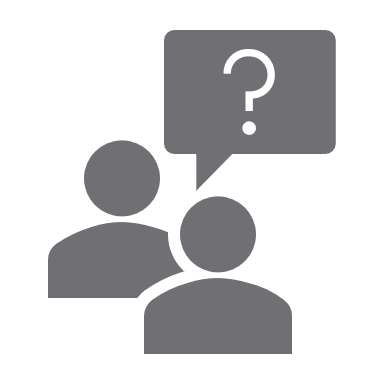 14
[Speaker Notes: Question: Our teachers are legally assigned by the Commission on Teacher Credentialing; why do we need to send the Four-Week Letter?
Answer: Teachers whose assignments are legally authorized by CTC with an emergency permit or limited assignment authorization are defined as ineffective or out-of-field under the Every Student Succeeds Act (ESSA).  These teachers need to be fully credentialed and qualify for the Four-Week Letter being sent to families of students at schools receiving Title I funds.]
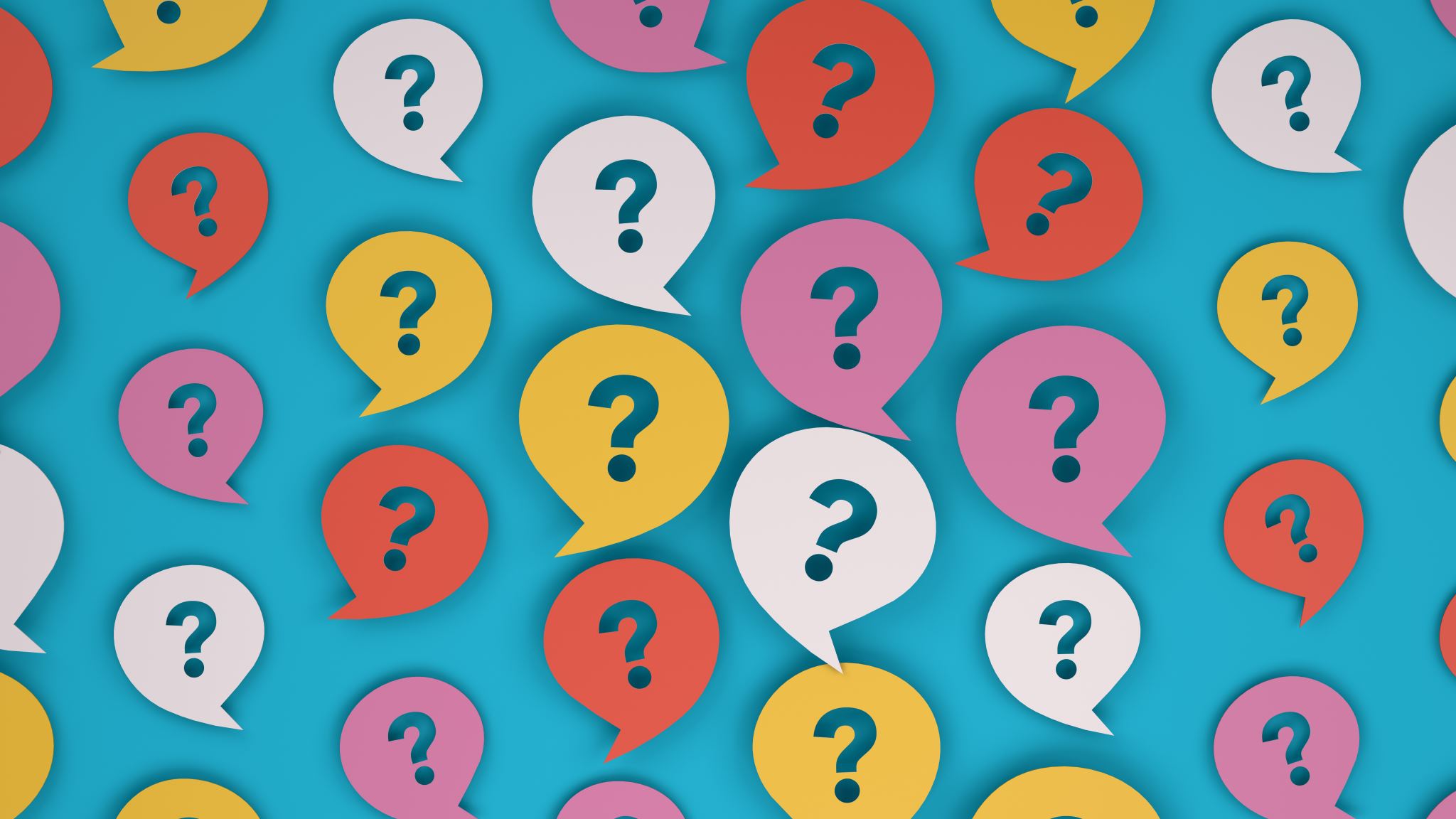 Four-Week Letter Questions (5)
Question: Our Title I program is targeted instruction. Do we send letters to the families of only those teachers?
Answer: No, regardless if the Title I program is schoolwide or targeted, the four-week letters must be sent out for any site receiving Title I funds.
15
[Speaker Notes: Question: Our Title I program is targeted instruction. Do we send letters to the families of only those teachers?
Answer: No, regardless if the Title I program is schoolwide or targeted, the four-week letters must be sent out for any site receiving Title I funds.]
Four-Week Letter Questions (6)
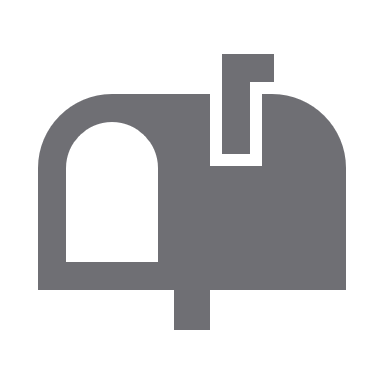 Question: Do we send letters to the families of students taught by interns?
Answer: No, a four-week letter does not need to be mailed for teachers with preliminary credentials or intern credentials if they are appropriately assigned.
16
[Speaker Notes: Question: Do we send letters to the families of students taught by interns?
Answer: No, a 4-week letter does not need to be mailed for teachers with preliminary credentials or intern credentials if they are appropriately assigned.]
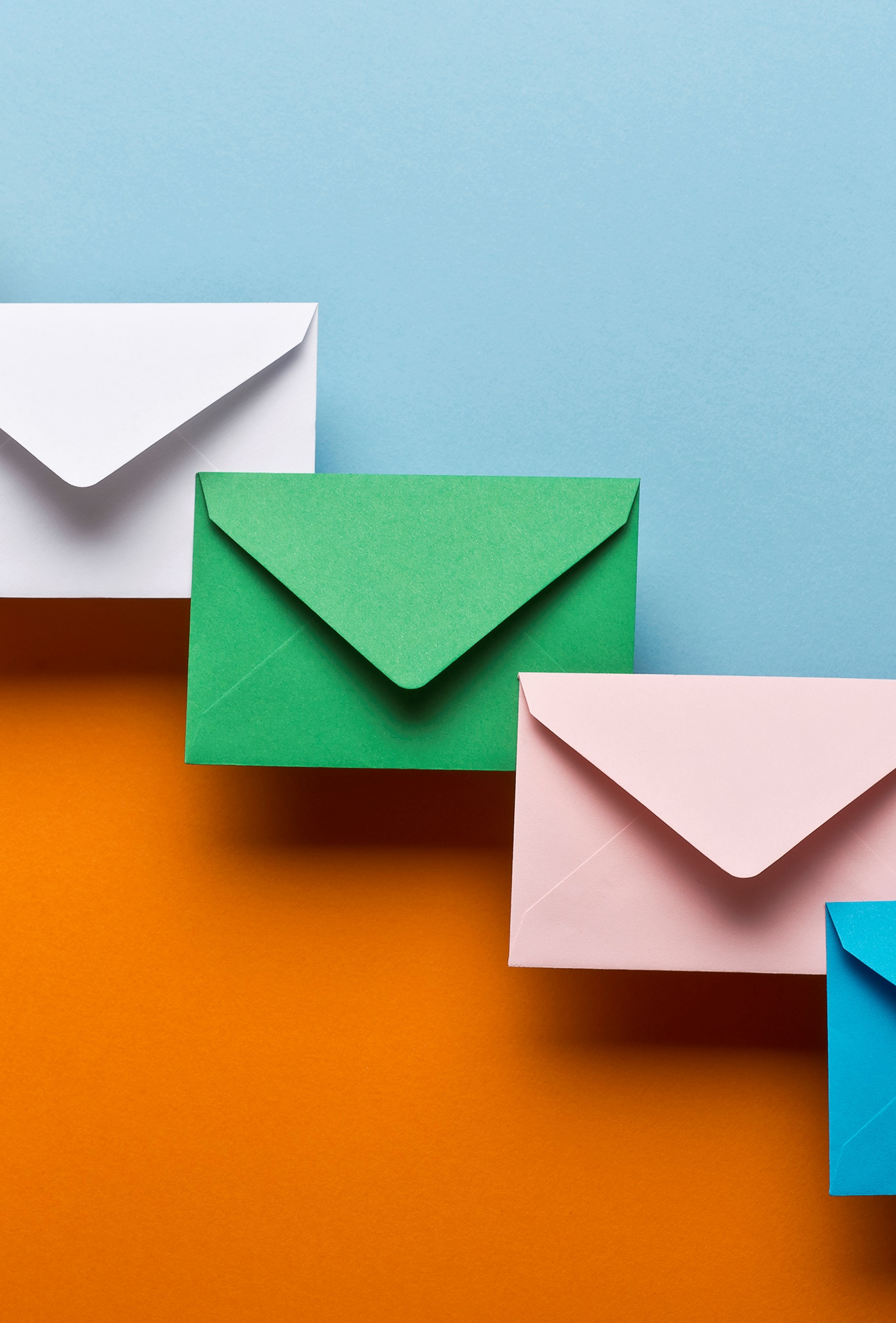 Four-Week Letter Best Practices
An effective LEA plan clearly outlines the process to monitor teacher credentials and assignments and is shared with relevant departments and sites. The plan should include:
Identification of who or what position(s) is/are responsible for each component of the plan; 
A list of the teacher equity definitions under ESSA and how they determine the need for the four-week letter; 
How the letter is distributed to families; and 
The timeline for plan implementation.
17
[Speaker Notes: Four Week Letter Best Practices
An effective LEA plan clearly outlines the process to monitor teacher credentials and assignments and is shared with relevant departments and sites. The plan should include:
Identification of who or what position(s) is/are responsible for each component of the plan; 
A list of the teacher equity definitions under ESSA and how they determine the need for the four-week letter; 
How the letter is distributed to families; and 
The timeline for plan implementation.]
Four-Week Letter Plan Example (1)
18
[Speaker Notes: Here is an example Four-Week Letter process.]
Four-Week Letter Plan Example (2)
19
[Speaker Notes: This is an example taken from an LEA. Here the LEA ensured the site principals were aware of the letters and sent them a copy of the letter. They also provided talking points to the teachers in case students or families contact them regarding the letter. The LEA also shared the information with the teachers union which is not required but is an action they embedded into their process.]
Four-Week Letter Plan Example (3)
20
[Speaker Notes: You’ll notice that the process is repeated six weeks into the second semester. The law states that after four consecutive weeks, a best practice is to complete the process once during the first semester and once during the second. Letters do not need to be sent out again for the teachers however, any new teacher that is not properly credentialed to teach the grade level and subject they are assigned will need to have letters sent to families.]
Four-Week Letter Questions (7)
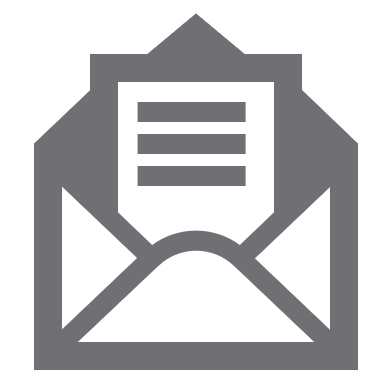 Question: Can we send the four-week letter electronically?
Answer: Yes, four-week letters may be sent electronically to families. Please ensure there is a process in place for notifications that get bounced back or returned, just as the LEA would do for regular U.S. Mail that is returned.
21
[Speaker Notes: Question: Can we send the four-week letter electronically?
Answer: Yes, four-week letters may be sent electronically to families. Please ensure there is a process in place for notifications that get bounced back or returned, just as the LEA would do for regular US Mail that is returned.

During an FPM, reviewers may ask for evidence from the electronic platform indicating the letters were sent electronically.]
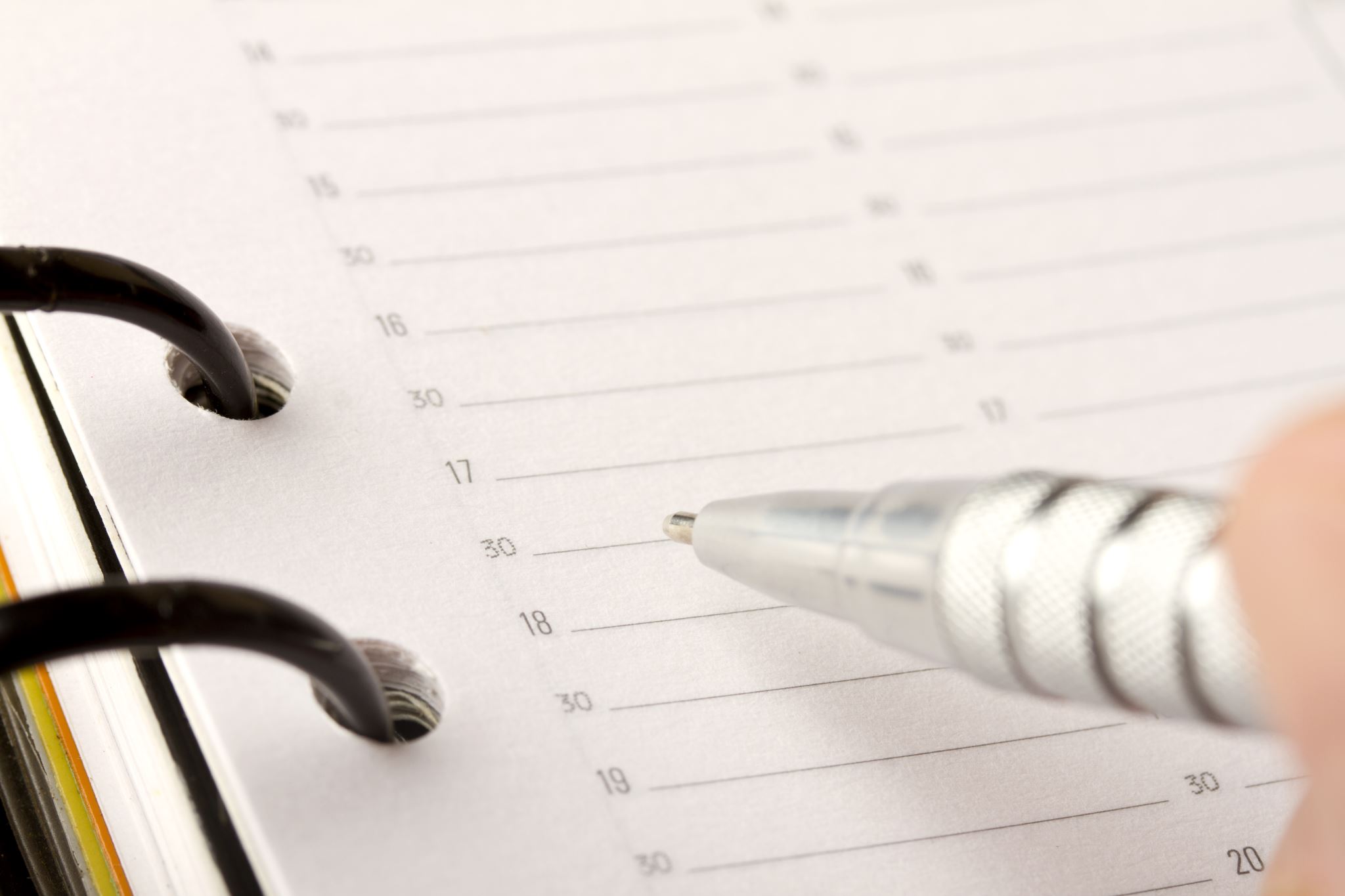 Four-Week Letter Findings and Resolutions
Most findings are a result of an LEA not notifying families in a timely manner due to the absence of a viable plan to track teacher credentials for the sending of the four-week notice
Monitoring for the four-week letter is a yearly process and must be repeated during the school year whenever there are significant shifts in teacher assignments.
22
[Speaker Notes: Four Week Letter Findings & Resolutions
Most findings are a result of a LEA not notifying families in a timely manner due to the absence of a viable plan to track teacher credentials for the sending of the four-week notice.

Monitoring for the four-week letter is a yearly process and must be repeated during the school year whenever there are significant shifts in teacher assignments]
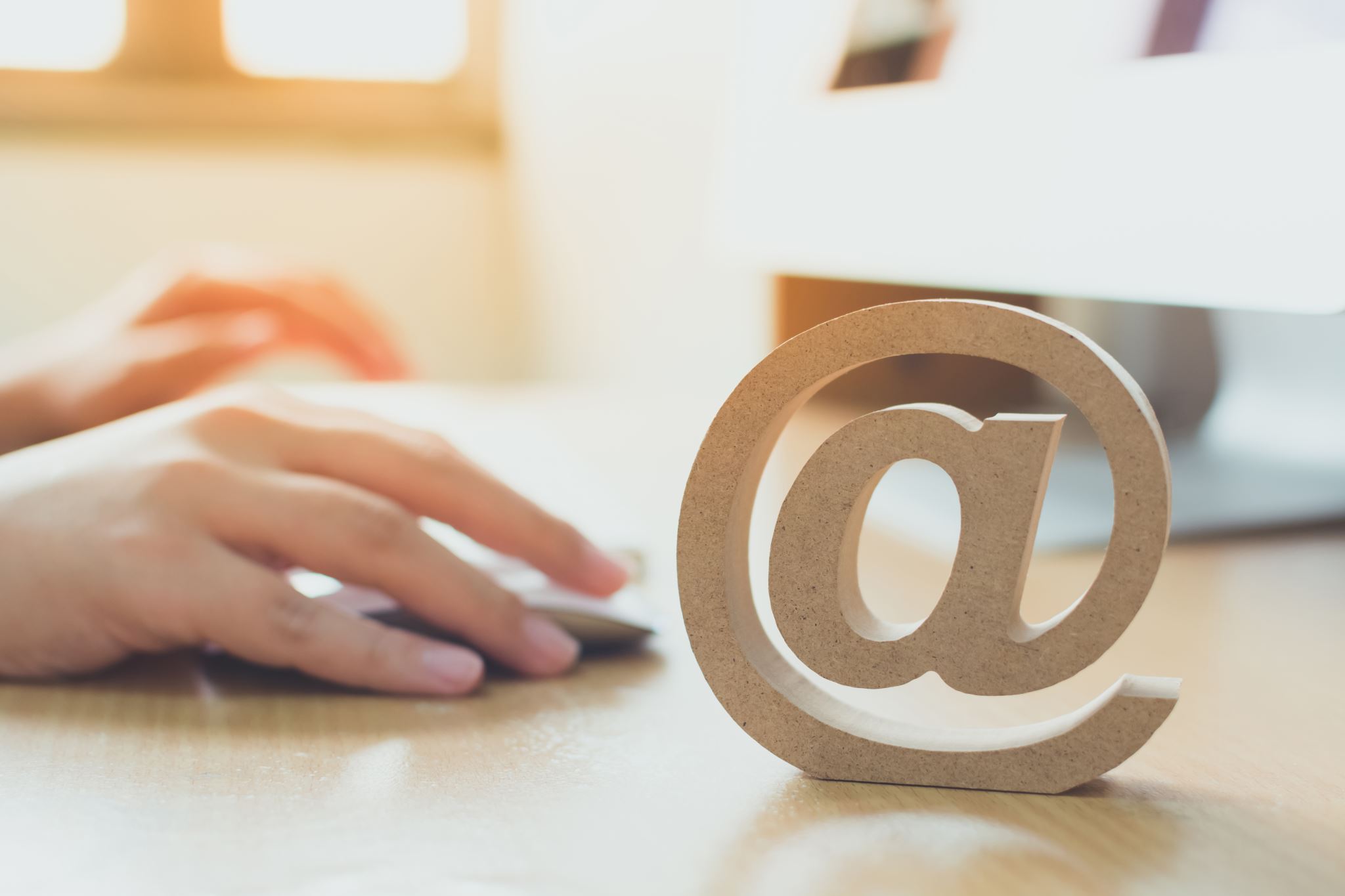 Contact and Resources
Title II web page: https://www.cde.ca.gov/ci/pl/title2parta.asp 
Title II Email: TitleII@cde.ca.gov
If you are not already on our listserv, please take a moment and send a blank email to join-Title-II@mlist.cde.ca.gov
Thank You!
23